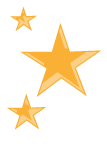 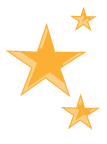 Dr. Herbert Mozell Teach to TeacherWelcome and Introductions
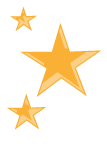 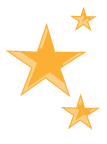 “How Many Times Do I Have To Tell You?”Educators on average are losing 5-9 hours a week on lower-level discipline challenges. Low-level disruptions are stealing precious instruction time. Academics and discipline go hand in hand. You can be the best content instructor, but without the ability to control the classroom the best lessons remain undelivered. Participants will learn how to avoid the "debate bait"—how to eliminate warnings and multiple requests. Participants will learn how to increase academics, decrease discipline challenges, gain parent support, and empower all educators. Participants will be encouraged and challenged to implement strategies and techniques that will change the classroom and campus climate immediately. Educators have reported a 70 percent and more success rate in reducing discipline using these techniques and strategies.
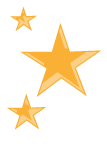 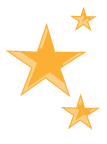 “If not now, when?  If not here, where?” – Sir Winston ChurchillIt is time to reclaim instruction time!  Do we truly have high expectations when we allow students to act inappropriately?  What message are we sending them when we “pay” students to behave? We can no longer continue going through the motions and expect positive change.  We need to take a stand for what is best… high expectations for academics and discipline… it only makes sense!
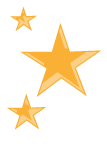 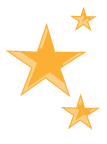 “If not now, when?  If not here, where?” – Sir Winston ChurchillClassroom management was rated as the most important variable to building and sustaining a high achieving classroom. Classroom management (or lack of) is also the number one reason why educators are leaving the profession.  You do not need to spend any more money on new curricula, fancy programs, or trendy experts to increase student performance.  You need to give your teachers world-class classroom management training.  You need to give your students the calm, quiet, happy, high-performing environments in which they can excel.  Your campus needs “Time To Teach” techniques and strategies for success!
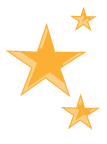 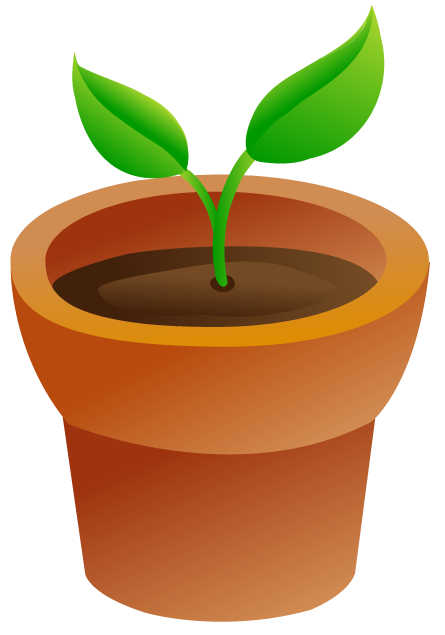 Power Struggles: 
            How do we avoid?
Calm is: ________________________

Silence is: ______________________
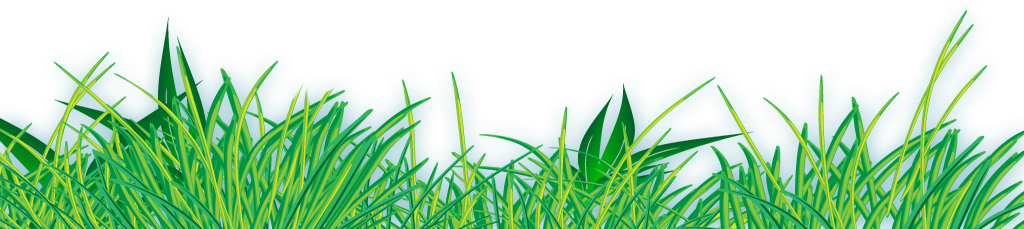 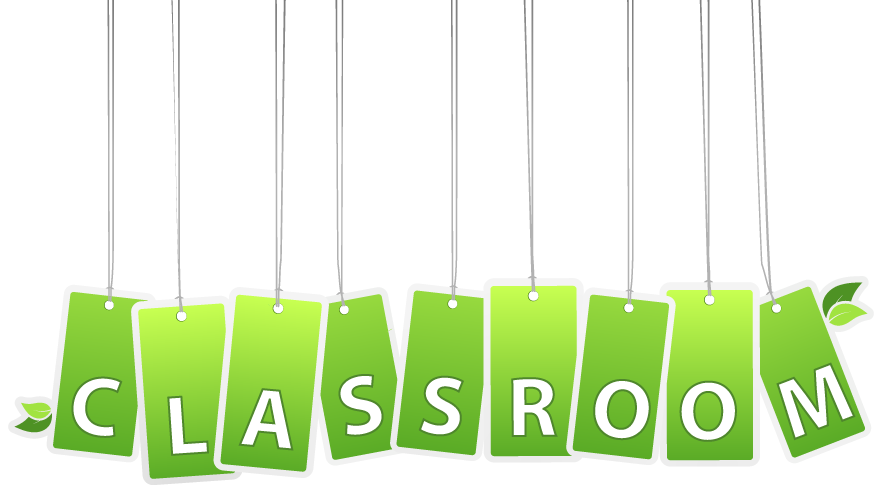 Environment
IF IT’S NOT FIXED, BREAK ITPHYSICAL COMPONENT
TEACH-TO’s
What is a Teach To?
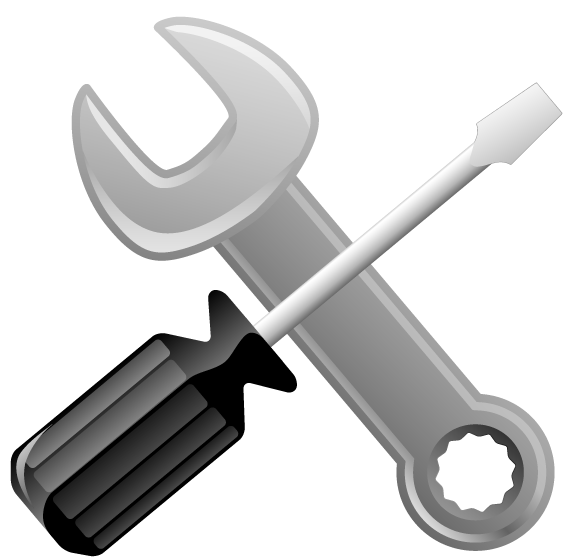 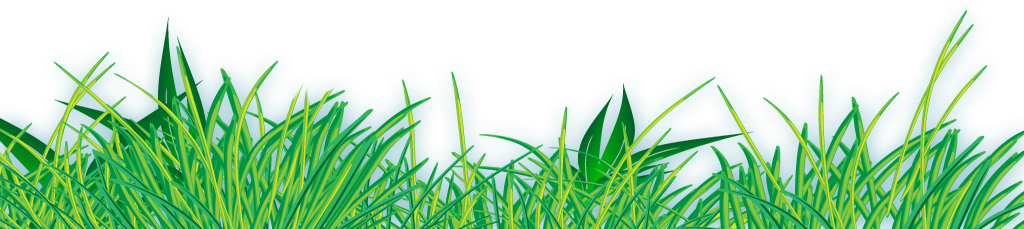 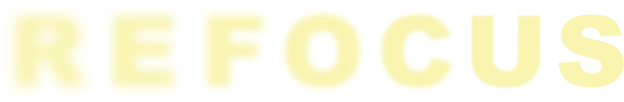 TM
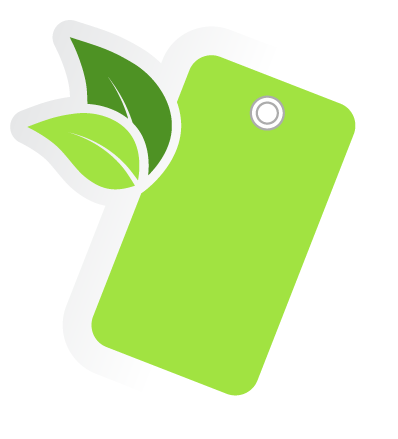 UPR
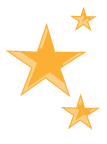 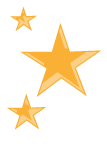 Dr. Herbert Mozell dr.moemozell@gmail.comThank you for selecting this break-out session to attend.  Please email me after the conference for any additional information you may need.